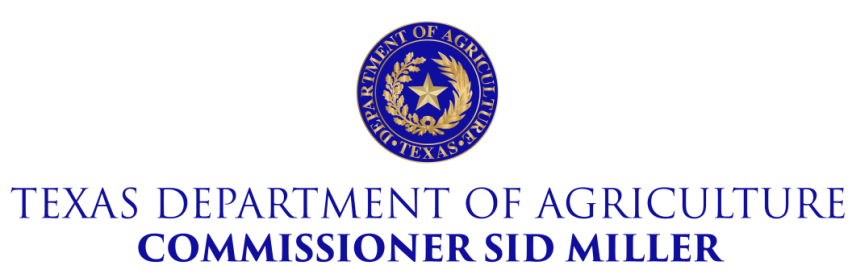 Texas Community Development Block Grant Program 
CDBG Over Coffee:  54 Years of the Fair Housing Act
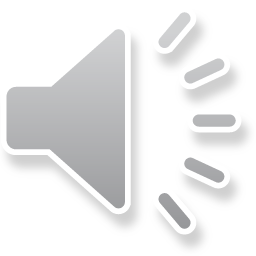 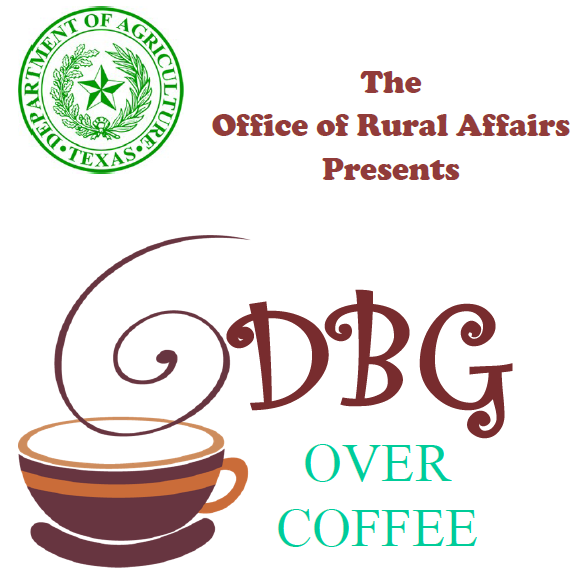 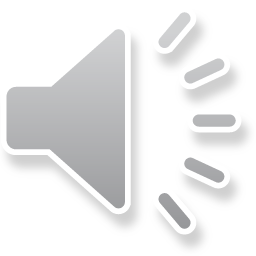 2
[Speaker Notes: Good Afternoon Everyone. Welcome to CDBG Over Coffee. We will be providing an overview of the Fair Housing Act and our obligation to comply with the Act. Before we get started, just a friendly reminder to please mute your lines at this time. Questions will be taken at the end of the presentation and can also be submitted through the Instant Message feature.

So grab your cup of coffee, and lets get started…]
Fair Housing in Texas
The Texas Department of Agriculture (TDA) and the Texas Community Development Block Grant (CDBG) program are committed to affirmatively furthering Fair Housing. 
Affirmatively furthering Fair Housing is a requirement of the CDBG program and TDA requires units of general local governments applying for CDBG funds to affirmatively further Fair Housing.
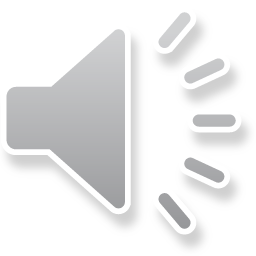 3
How Does TDA Support Fair Housing?
TDA primarily provides CDBG funds for infrastructure in support of developing viable communities and providing suitable living environments. 
This includes projects such as:
Water/Wastewater infrastructure
Street and drainage improvements with housing activities
Fire trucks, ambulance and service trucks
Downtown Revitalization
Planning, including public facility and housing planning activities
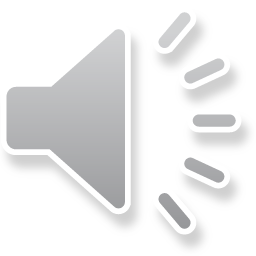 4
[Speaker Notes: The primary objective of the Community Development Block Grant program is to develop viable communities by providing decent housing and suitable living environments and expanding economic opportunities. 

Eligible applicants are non-entitlement cities under 50,000 in population and non-entitlement counties that have a non-metropolitan population under 200,000 and are not eligible for direct CDBG funding from HUD may apply for funding through any of the Texas CDBG programs.]
TDA & Fair Housing
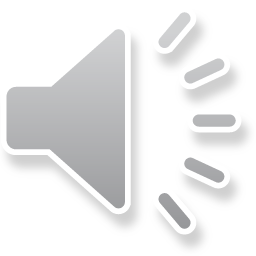 5
[Speaker Notes: Here are some pictures of CDBG funded projects that help provide viable communities. These improvements are especially important for low-to-moderate income communities, which often serve a significant number of persons in protected classes.]
54 Years Ago
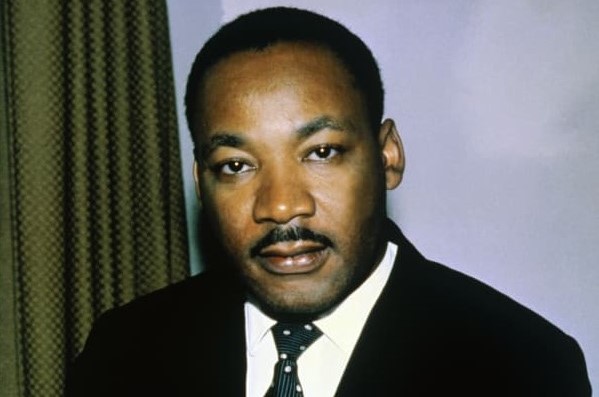 Dr. Martin Luther King, Jr.
President Lyndon B. Johnson signing the Fair Housing Act into law on April 11, 1968.
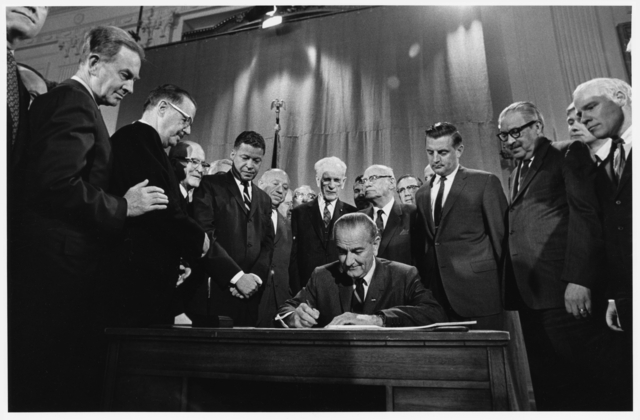 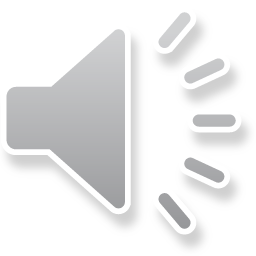 [Speaker Notes: The Fair Housing Act, was signed into law a week after the assassination of Dr. Martin Luther King Jr.  Since the early years of the Act, Congress has continued to expand coverage for more protected classes.]
Fair Housing Act - Protected Classes
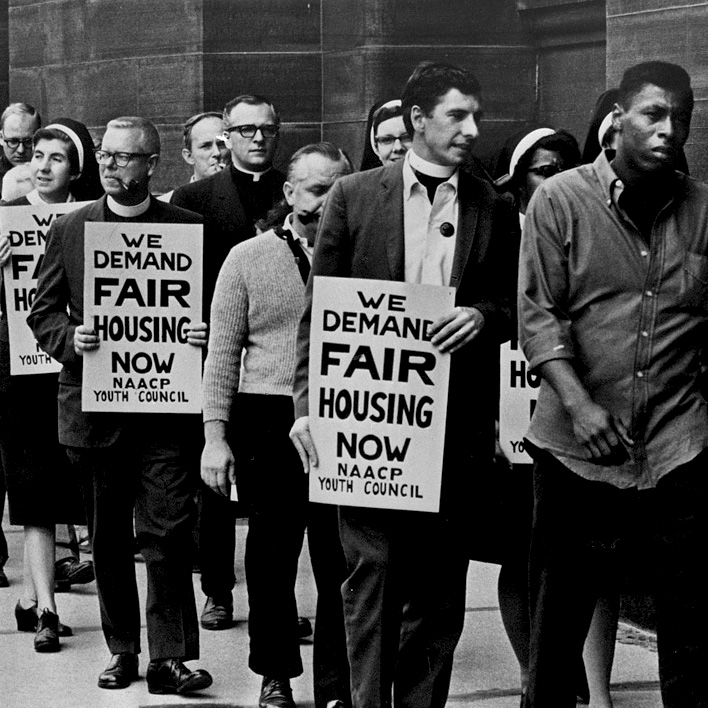 Race

Color

National Origin

Religion
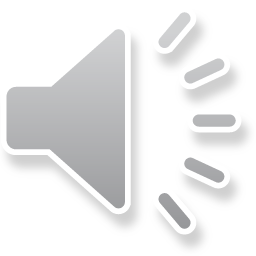 [Speaker Notes: The original law enacted in 1968 protected against discrimination in the sale, rental, financing, and other prohibited practices in housing based on race, color, national origin, or religion.]
Fair Housing Act - Protected Classes
In 1974 Congress added sex (gender) as a protected class.
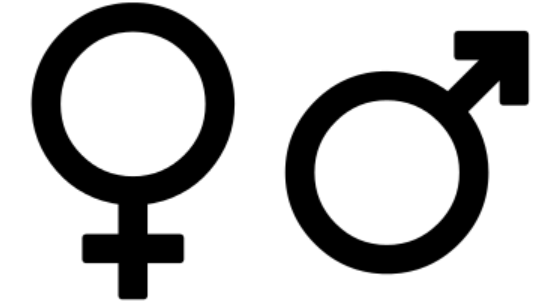 Sex
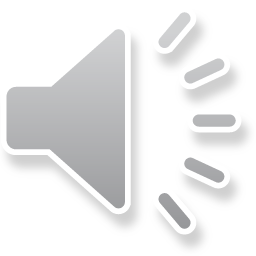 [Speaker Notes: In 1974 Congress passed the Housing and Community Development Act and simultaneously added gender as a protected class to the Fair Housing Act.  President Gerald Ford signed the HCDA into law on August 22, 1974.]
Fair Housing Act - Protected Classes
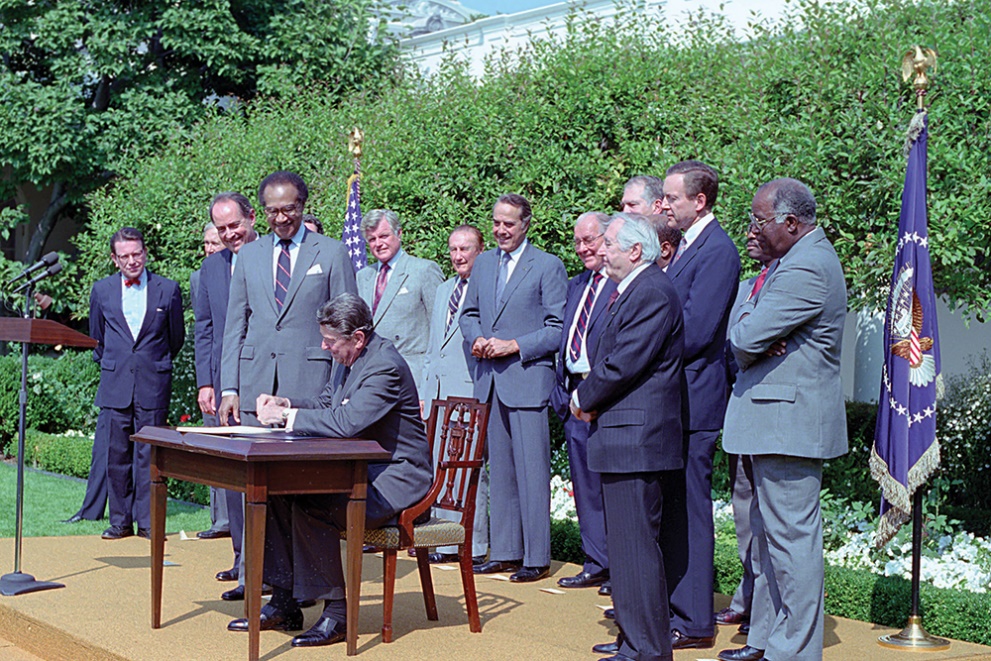 Disability

Familial Status
In 1988 President Ronald Reagan signed the Fair Housing Amendments Act into law.
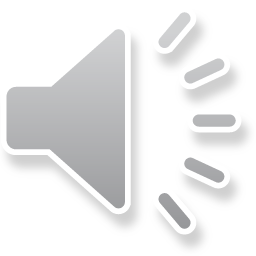 [Speaker Notes: In 1988 Congress expanded protections to two additional classes:  disability and familial status.  President Ronald Reagan signed the Fair Housing Amendments Act into law on March 13, 1988.]
Fair Housing: Know Your Rights
The Federal Fair Housing Act and the Texas Fair Housing Act protect your rights to rent an apartment, buy a home, or obtain a mortgage, free from discrimination based on:
Race 
Color	
Disability
Sex 
Religion
National Origin
Familial Status
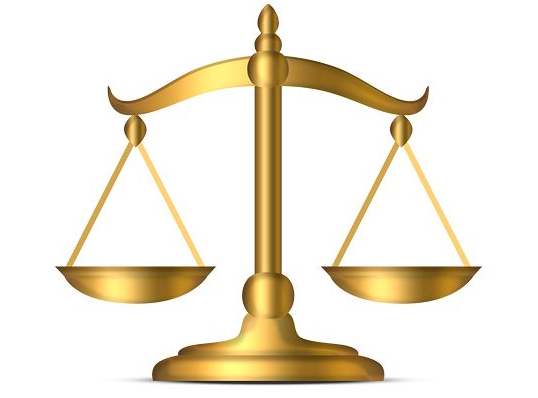 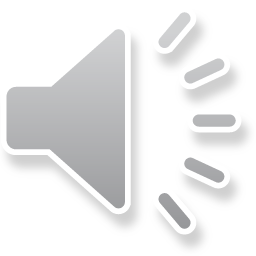 10
[Speaker Notes: The 7 protected classes are race, color, disability, sex, religion, national origin and familial status.]
Protected Classes
Race or Color
Race – The genetic makeup of the parents.

Ethnicity: 2 categories 
Hispanic or Latino  
Not Hispanic or Latino
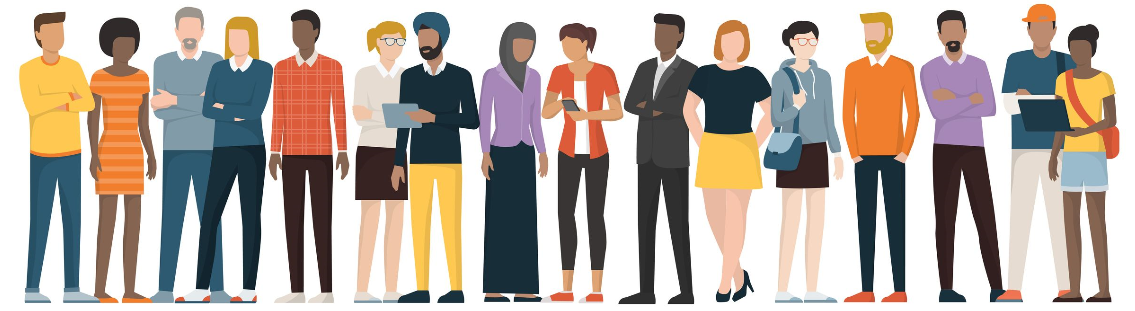 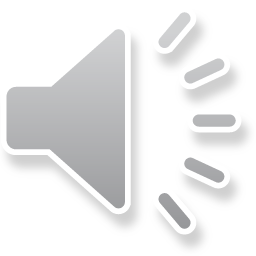 Protected Classes
Disability
The Act defines persons with a disability to mean those individuals with mental or physical impairments that substantially limit one or more major life activities. 
Mental Impairments
 Physical impairment
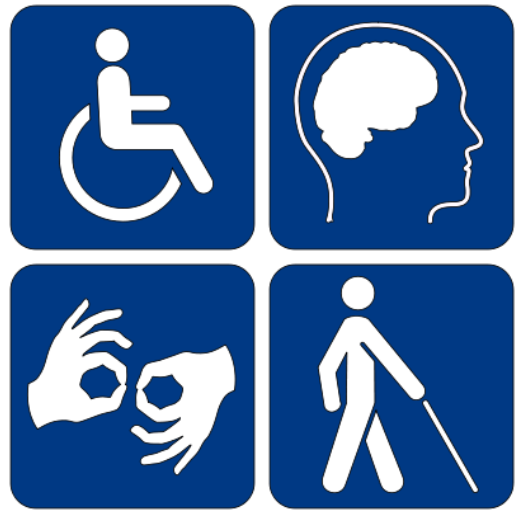 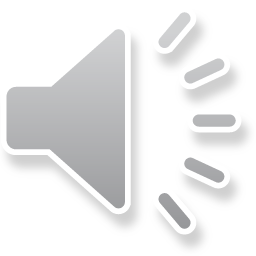 [Speaker Notes: Blindness, hearing impairment, mobility impairment, HIV infection, mental retardation, alcoholism, drug addiction, chronic fatigue, learning disability, head injury, and mental illness.

Major life activity may include seeing, hearing, walking, breathing, performing manual tasks, caring for oneself, learning, speaking, or working.

Current users of illegal controlled substances, persons convicted for illegal manufacture or distribution of a controlled substance, sex offenders, and juvenile offenders are not considered disabled under the Fair Housing Act, by virtue of that status. 

The Fair Housing Act affords no protections to individuals with or without disabilities who present a direct threat to  persons or property of others.]
Protected Classes
Sex/Gender/Marital Status
HUD’s Equal Access Rule provides protections from discrimination based on sexual orientation, gender identity, and marital status. 

Protections from sex discrimination include:

Prohibition of sexual harassment  
Discrimination because of sexual orientation
Discrimination because of gender identity
Discrimination because of marital status
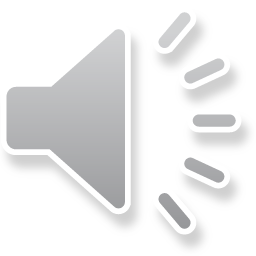 Protected Classes
Religion
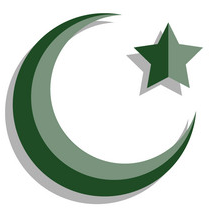 “Religion” includes both the practice and non-practice of religion, such as atheism, as well as religions that are outside the mainstream. 
Overt discrimination against members of a particular religion.
Discrimination includes refusing to rent or sell, charging more, or offering different terms to someone because of his or her religion.
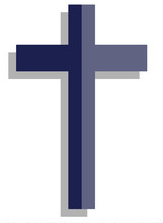 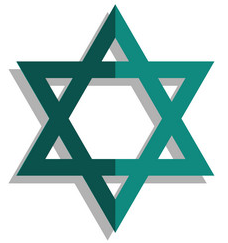 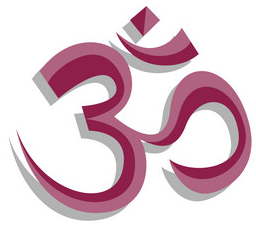 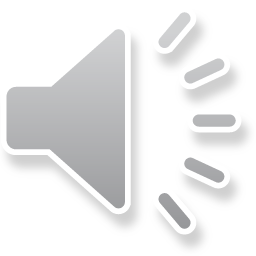 [Speaker Notes: Housing providers are prohibited from making discriminatory statements or publishing discriminatory advertising, as well as from making false statements about availability.]
Protected Classes
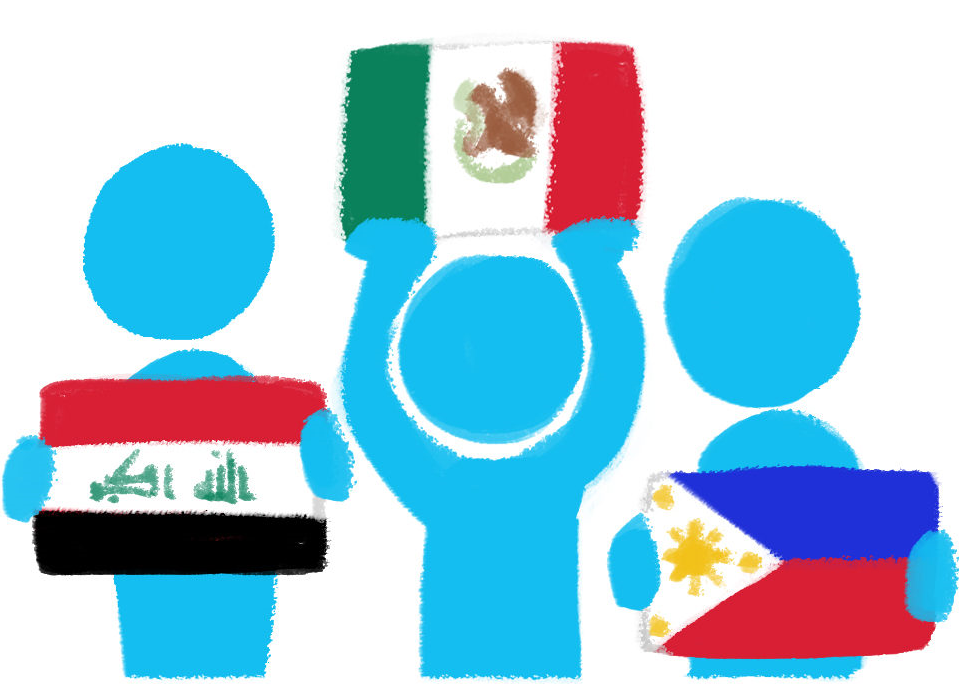 National Origin
Ancestry
Birthplace
Ethnic Background
Limited English Proficiency (LEP)
Refers to a person's limited ability to read, write, speak or understand English.
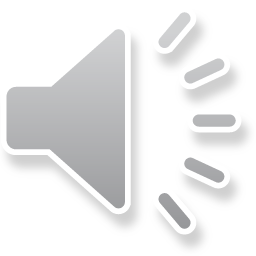 [Speaker Notes: National origin discrimination is different treatment in housing because of a person’s ancestry, ethnicity, birthplace, culture or language, and it is illegal. 
People cannot be denied housing because;

they or their family are from another country

they have a name or accent associated with a national origin group 

because they participate in certain customs associated with a national origin group or

they are married to or associate with people of a certain national origin.]
Protected Classes
Familial Status
Pregnancy
Parent/Legal custodian of child living with them who is under 18
Securing custody of a child
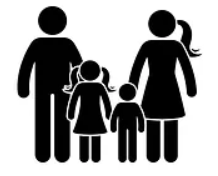 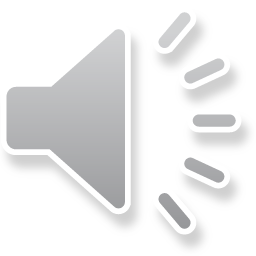 [Speaker Notes: For example, landlords may not locate families with children in any single portion of a complex, place an unreasonable restriction on the total number of persons who may reside in a dwelling, or limit their access to recreational services provided to other tenants. In most instances, the amended Fair Housing Act prohibits a housing provider from refusing to rent or sell to families with children.


However, some facilities may be designated as Housing for Older Persons (55 years of age). This type of housing, which meets the standards set forth in the Housing for Older Persons Act of 1995, may operate as "senior" housing. The Department of Housing and Urban Development (HUD) has published regulations and additional guidance detailing these statutory requirements.]
Fair Housing Act - Protected Classes
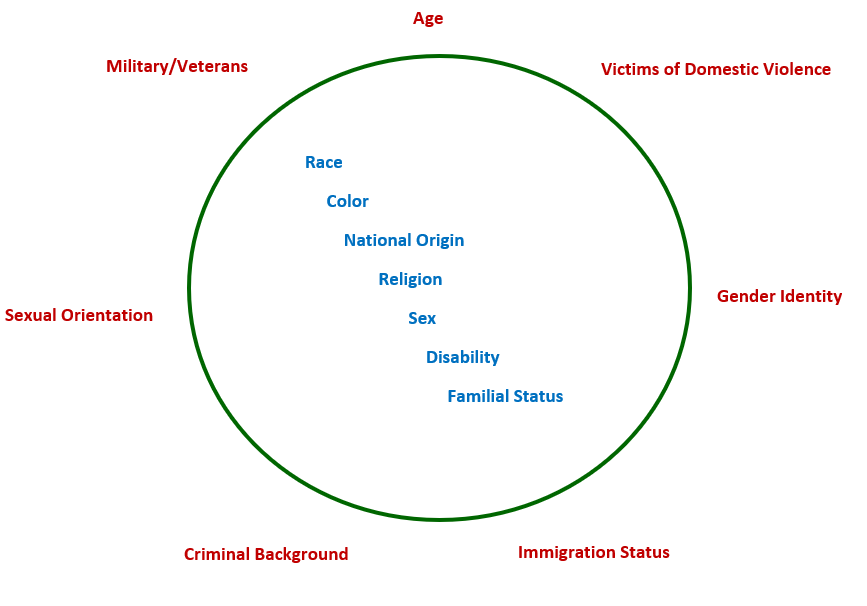 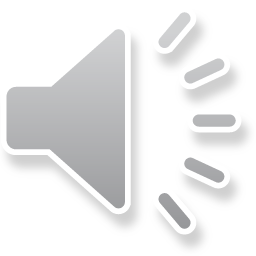 [Speaker Notes: Some fair housing advocates have called for Congress to expressly add more protected classes to the statute, such as age, military/veteran status, victims of domestic violence, sexual orientation, gender identity, criminal background, and immigration status.  As with the U.S. Constitution, the Fair Housing Act is a dynamic document that continues to evolve.]
Fair Housing Act
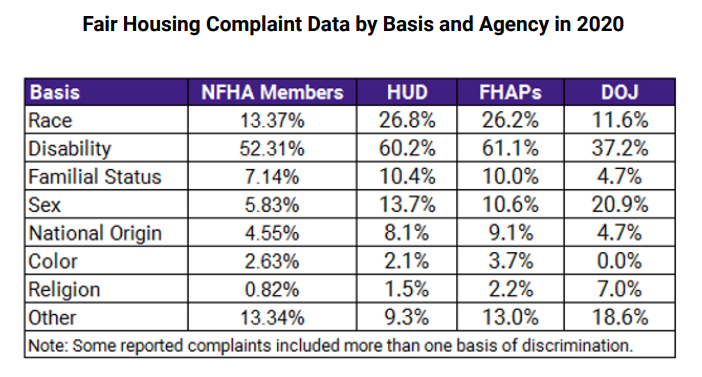 Source: National Fair Housing Alliance 2021 Fair Housing Trends report.
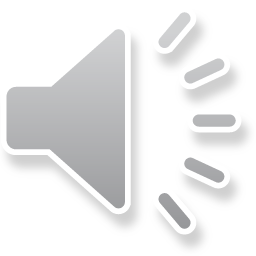 [Speaker Notes: The Fair Housing Act today is alive and well and continues to deter discrimination in all protected categories.  In this table, annual data compiled by the National Fair Housing Alliance shows that complaints for alleged discrimination based on disability are the most prevalent from any other protected class.]
Fair Housing Act
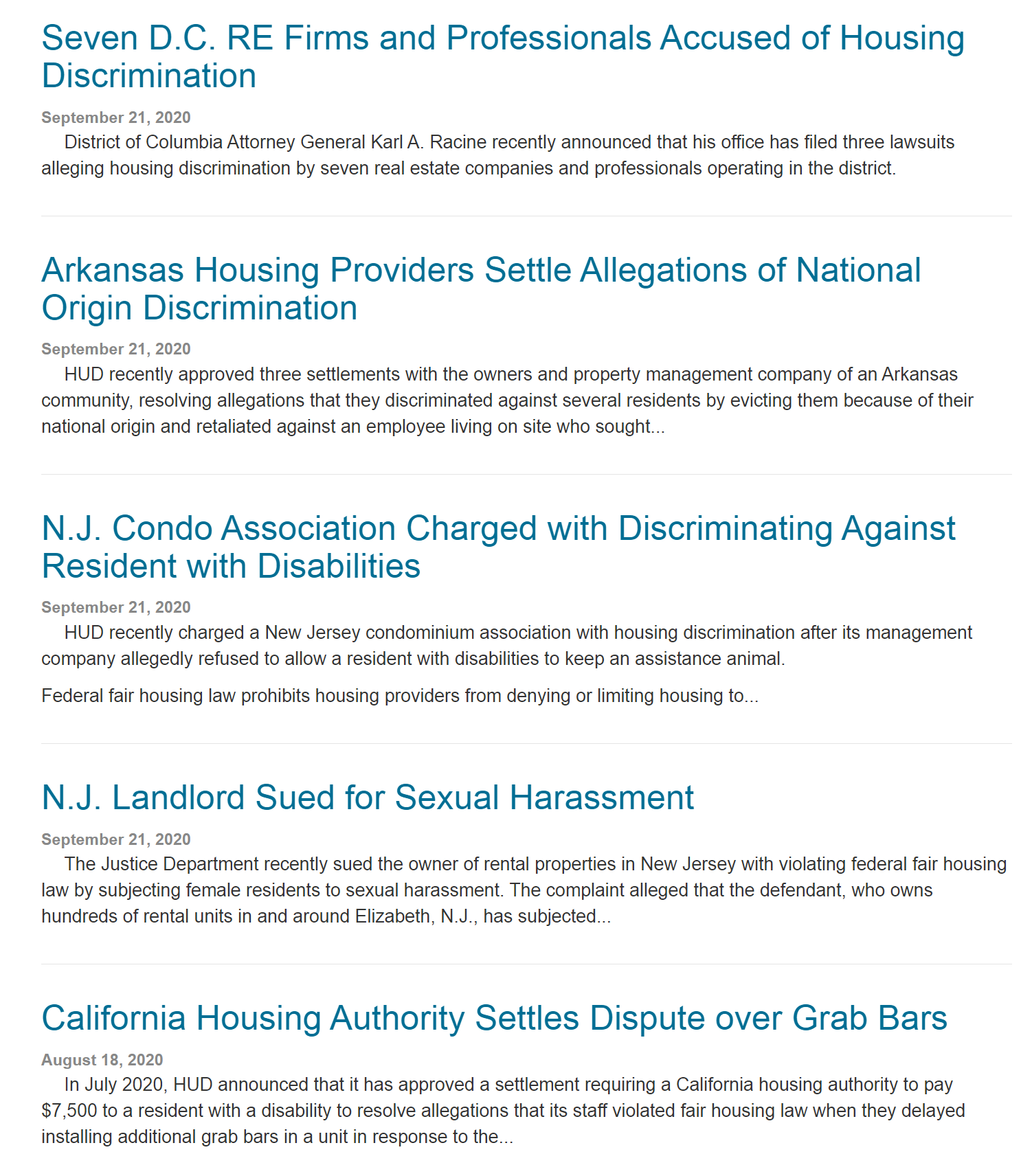 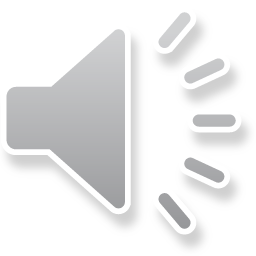 Source:  FairHousingCoach.com
[Speaker Notes: But complaints on behalf of all protected classes continue to be investigated and litigated.]
Affirmatively Furthering Fair Housing
Assess Community Needs and Resources 

Implement Effective Citizen Participation such as public hearings, community meetings, workshops, webinars, emails, publication in newspapers 

Consultation with stakeholders and encourage public input
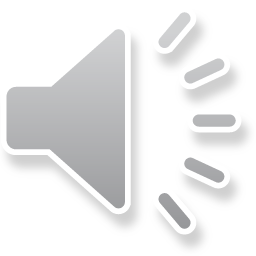 [Speaker Notes: Measures taken to affirmatively further fair housing are...]
Fair Housing Resources
The 2021 National Fair Housing Alliance (NFHA) Fair Housing Trends Report.
https://nationalfairhousing.org/wp-content/uploads/2021/07/2021-Fair-Housing-Trends-Report_FINAL.pdf

The HUD Exchange National Fair Housing Training Academy webpage.
https://www.hudexchange.info/programs/nfhta/

The Texas Workforce Commission Civil Rights Division’s Civil Rights Reporter newsletter. 
https://www.twc.texas.gov/partners/civil-rights-reporter
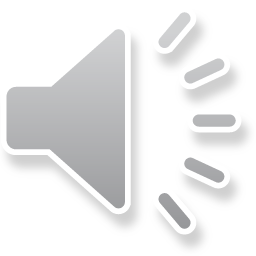 [Speaker Notes: Here are some additional resources for fair housing data, information, and related articles.]
Questions or Comments?
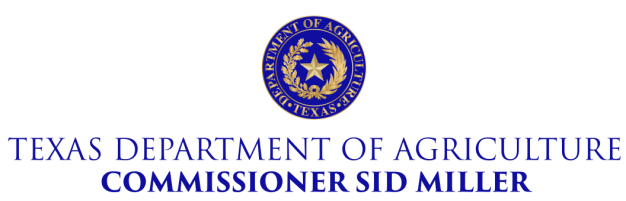 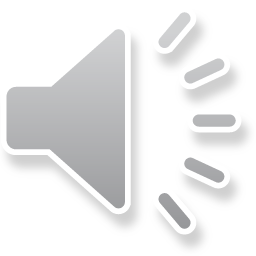